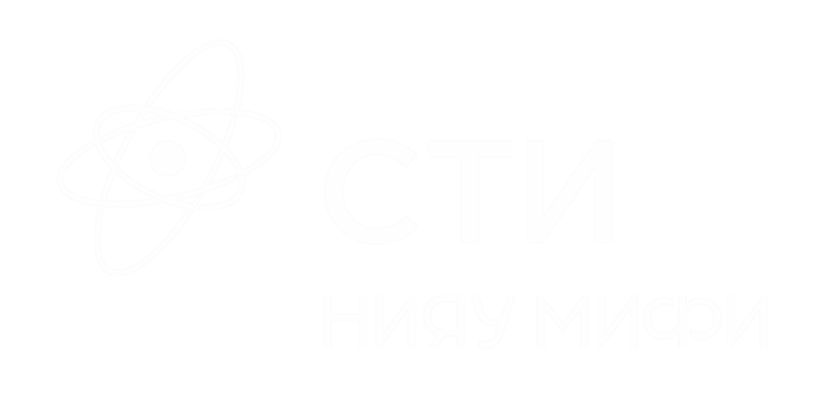 Формула Бернулли.
Мельникова Наталья Александровна
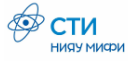 Формула Бернулли
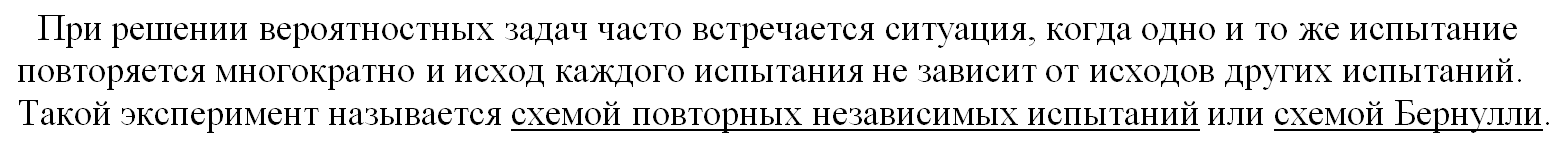 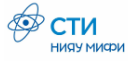 Формула Бернулли
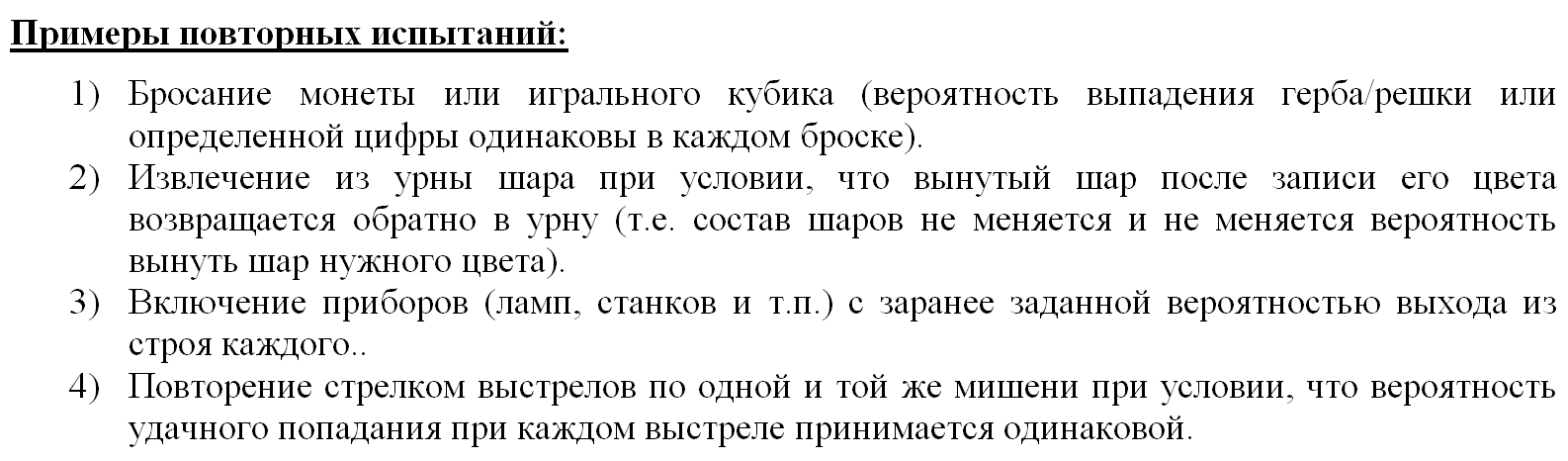 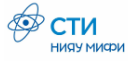 Формула Бернулли
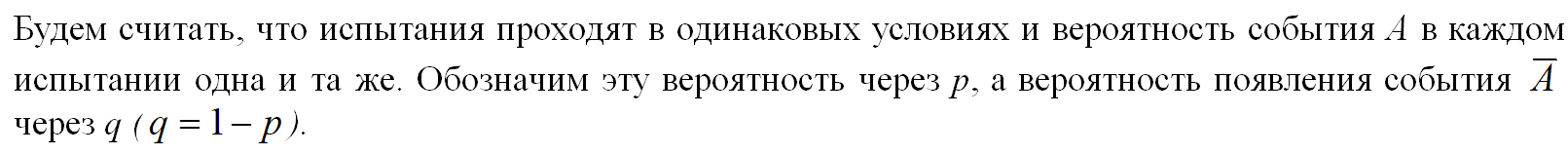 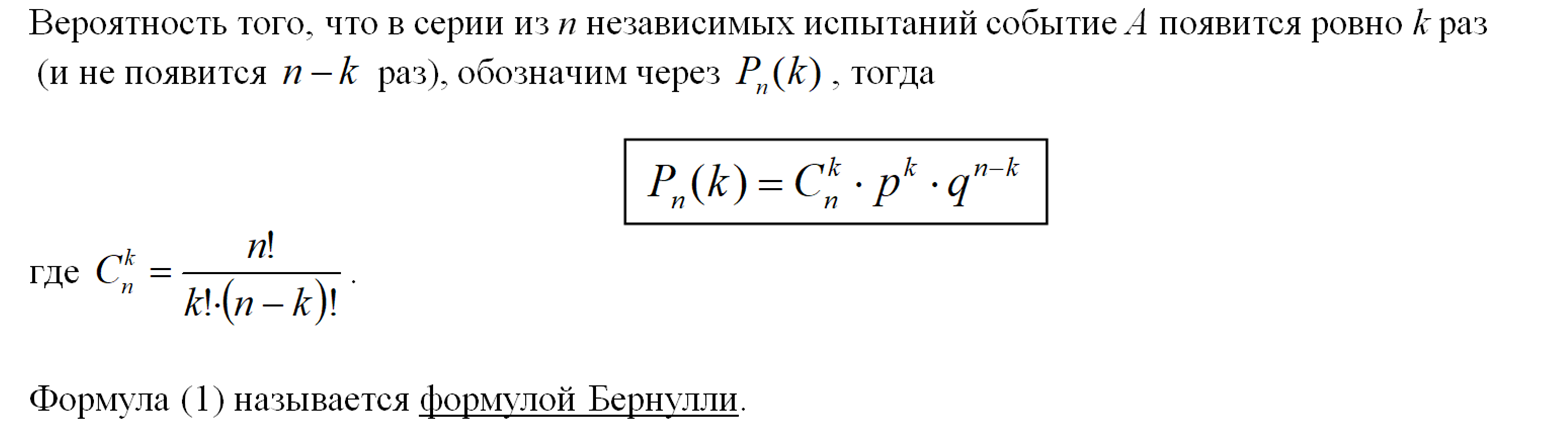 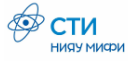 Частные случаи формулы Бернулли
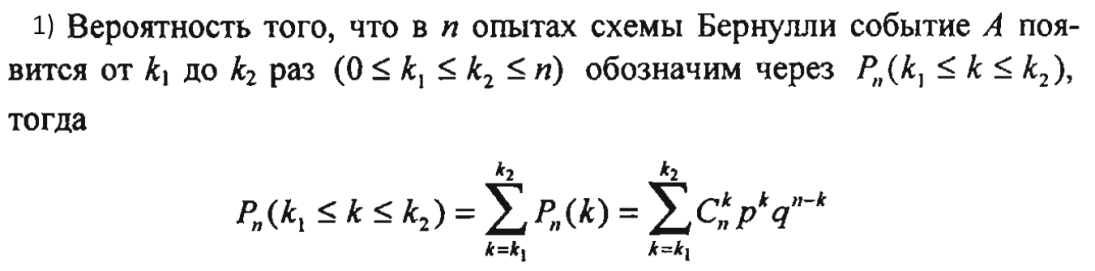 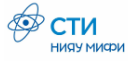 Частные случаи формулы Бернулли
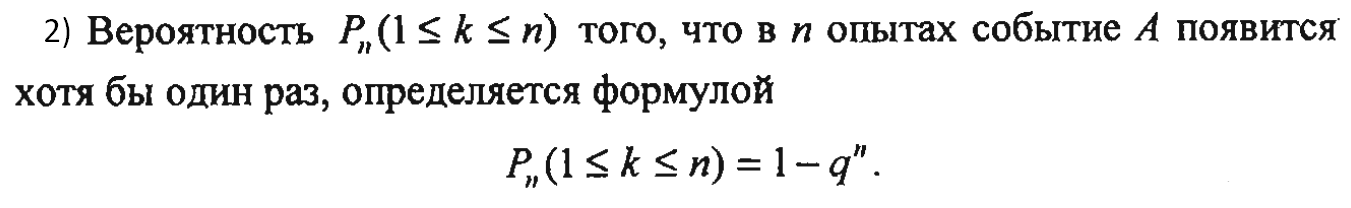 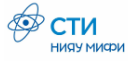 Частные случаи формулы Бернулли
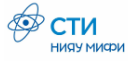 Частные случаи формулы Бернулли
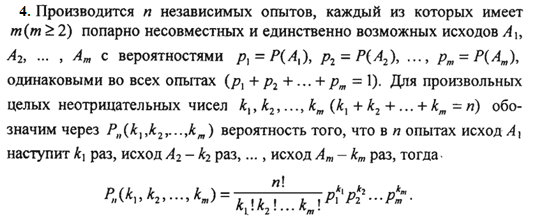 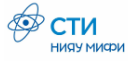 Задачи
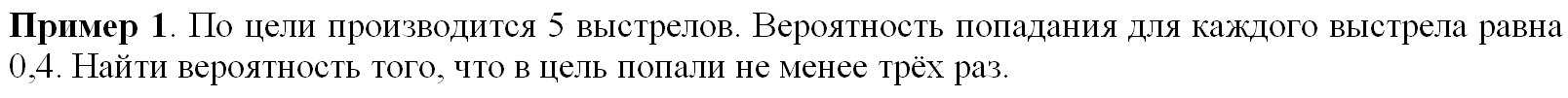 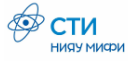 Задачи
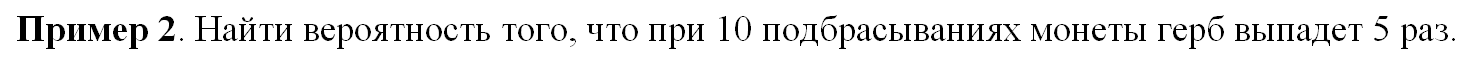 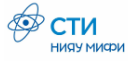 Задачи
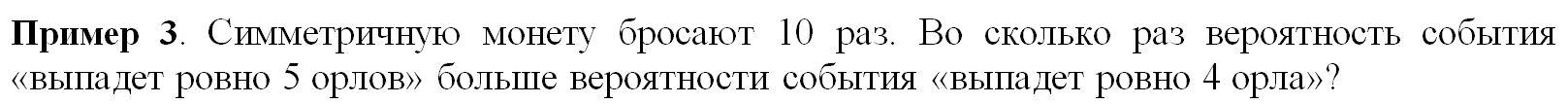 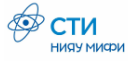 Задачи
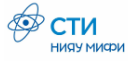 Спасибо за внимание!